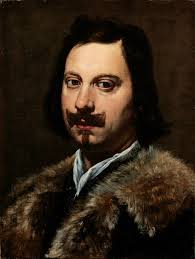 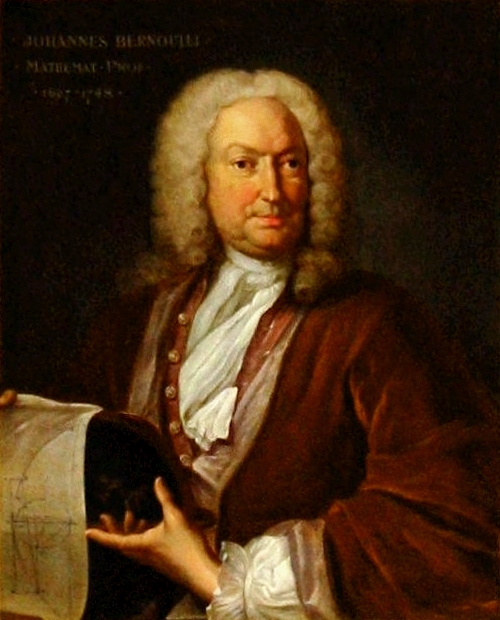 Equação de Torriceli
V2² = 2gh   → V2 = 2gh
Equação de Bernoulli
P1+d g h 1 + dv1² = p2 + d g h2 + dv2²
                           2                                   2
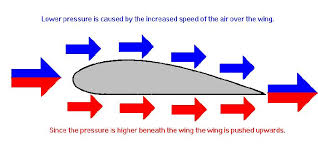 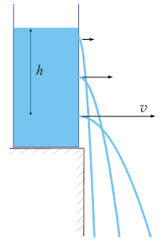 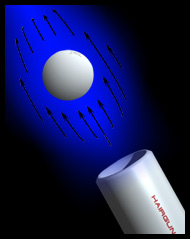